112學年度第二學期課程
選課說明會


簡報日期：112年10月19日
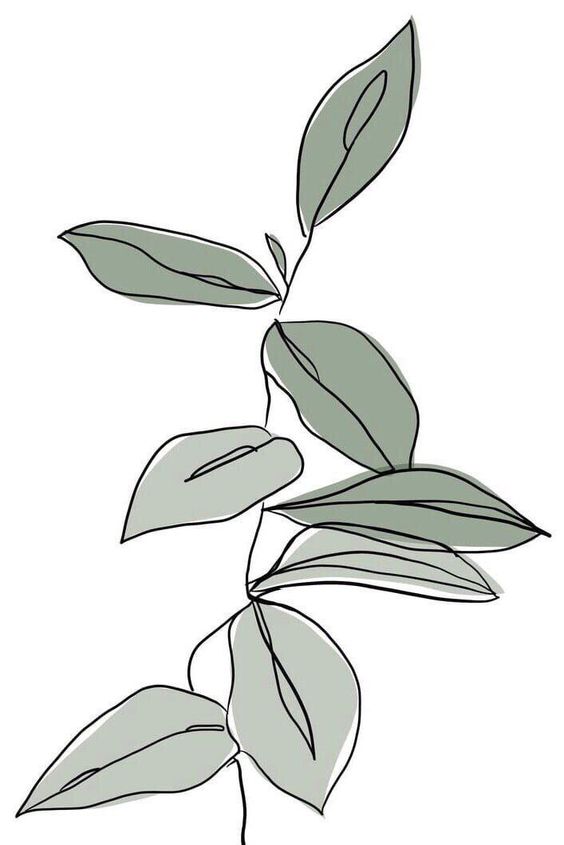 畢業門檻?
需要幾學分?
如何得知自己的畢業學分門檻?
學校首頁 - 行政單位 - 教務處
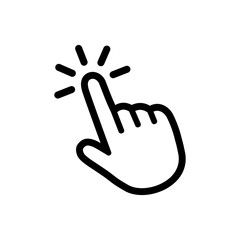 點擊 總體課程計畫書
【選課期程】
10/20~10/25：線上選課
10/30~11/03：選課公告與加退選
11/10：公告選課結果
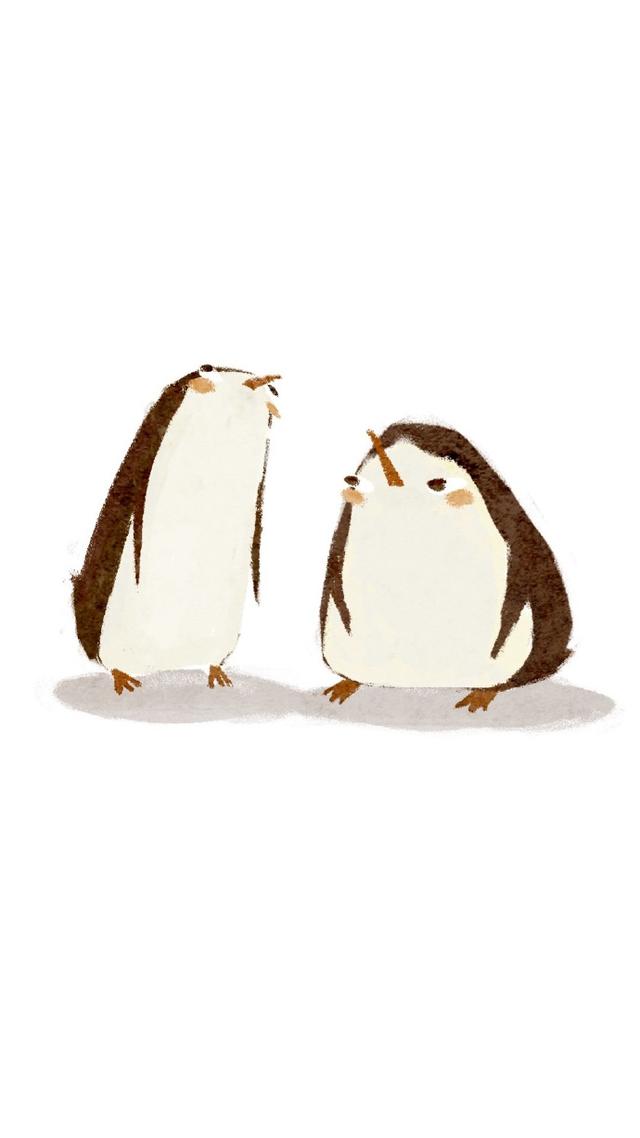 該如何選課呢?
Q1：我不知道要選什麼課，我可以找誰協助呢？
Q2:我要去哪裡選課？
A2：
STEP 1 .
本校網頁右手邊點選
學生系統「智慧校園平台-單一入口」

STEP 2 .
登入資料為「個人學號」及「身分證字號」
(圖示於下一頁)
A1：
本校課程諮詢教師
(包含：教務主任、各科主任)
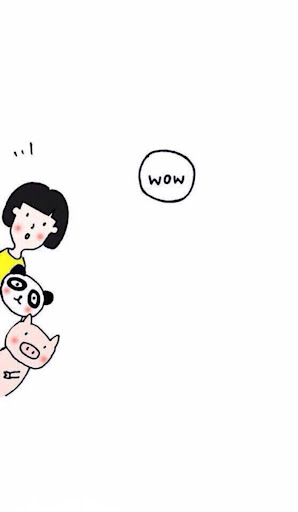 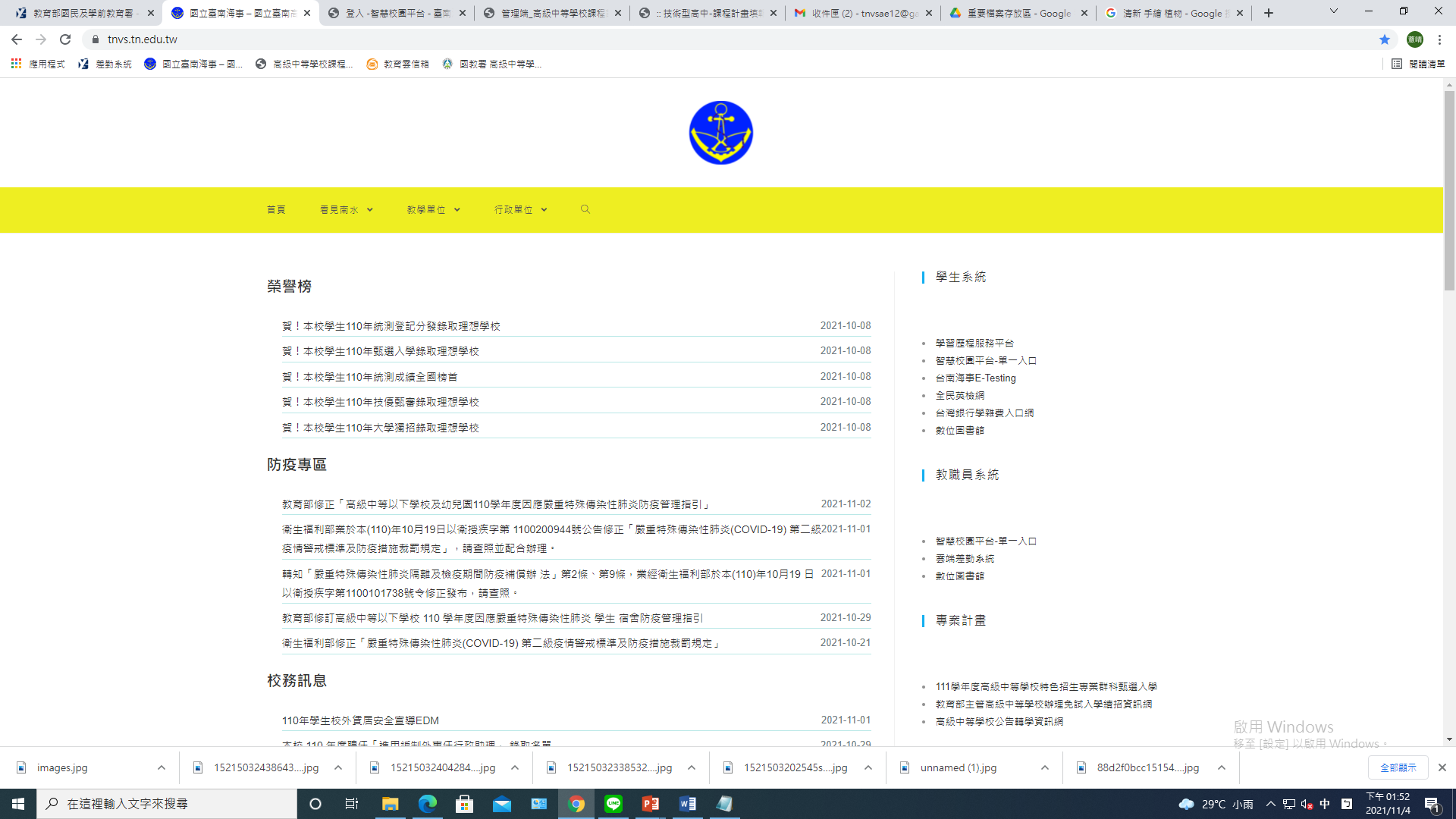 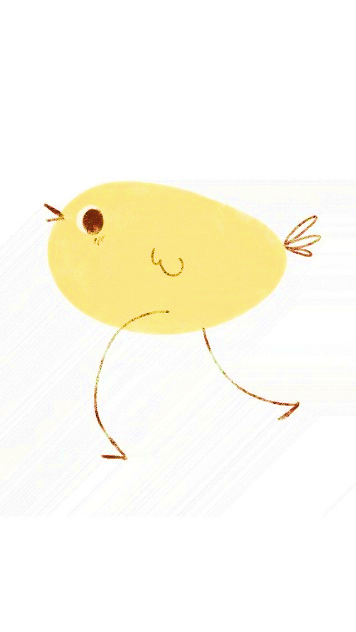 智慧校園平台-單一入口
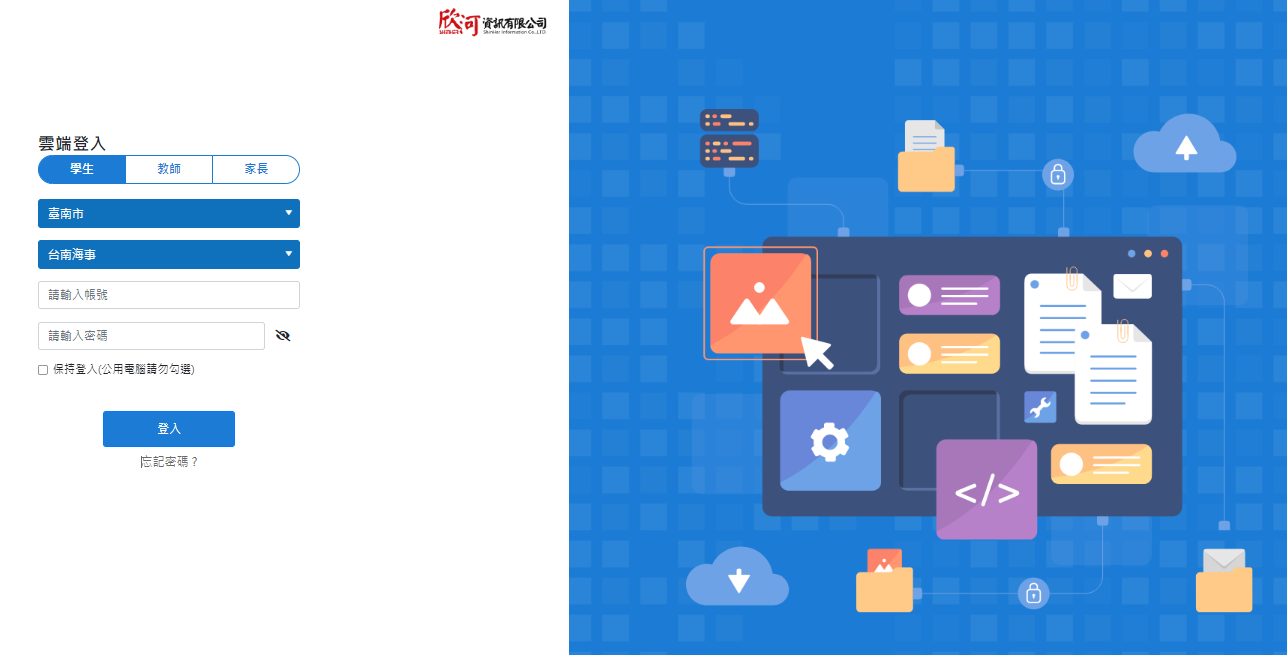 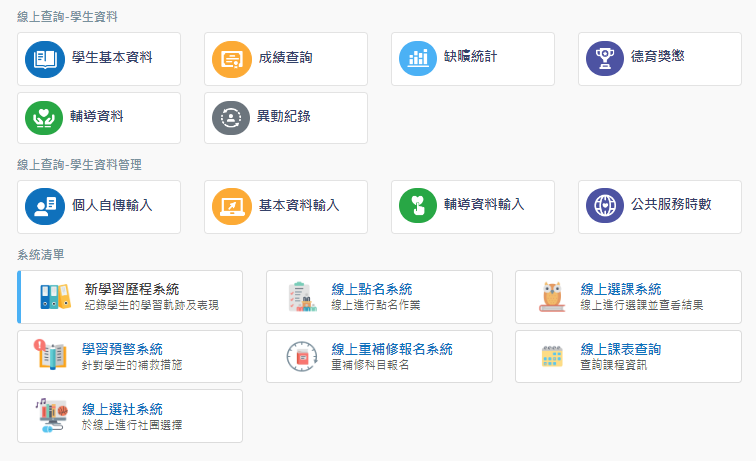 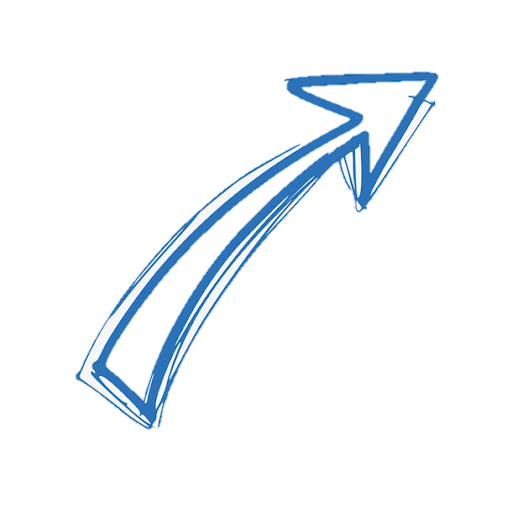 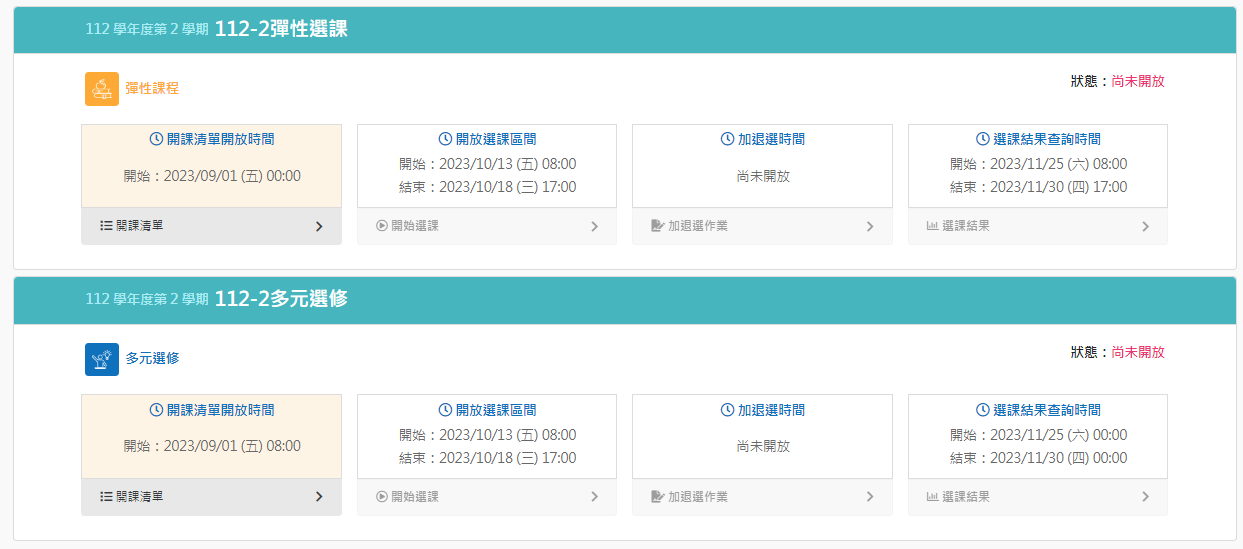 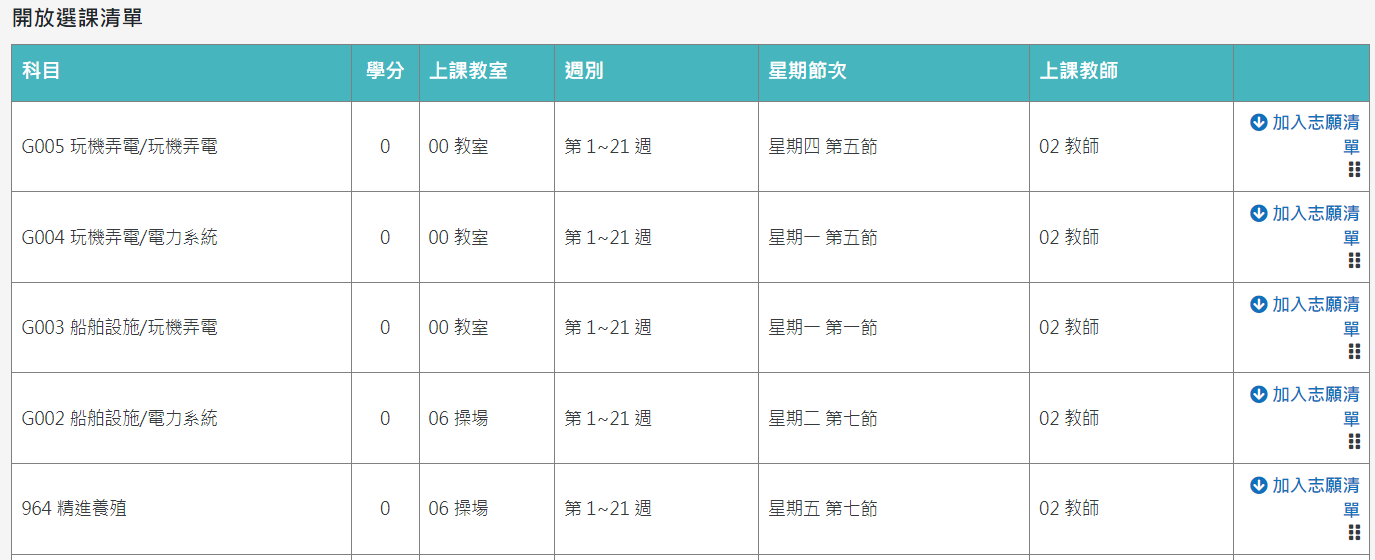 非實際上課時間
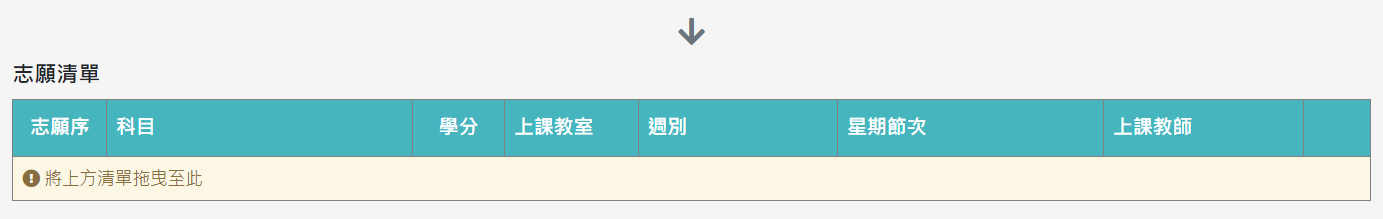 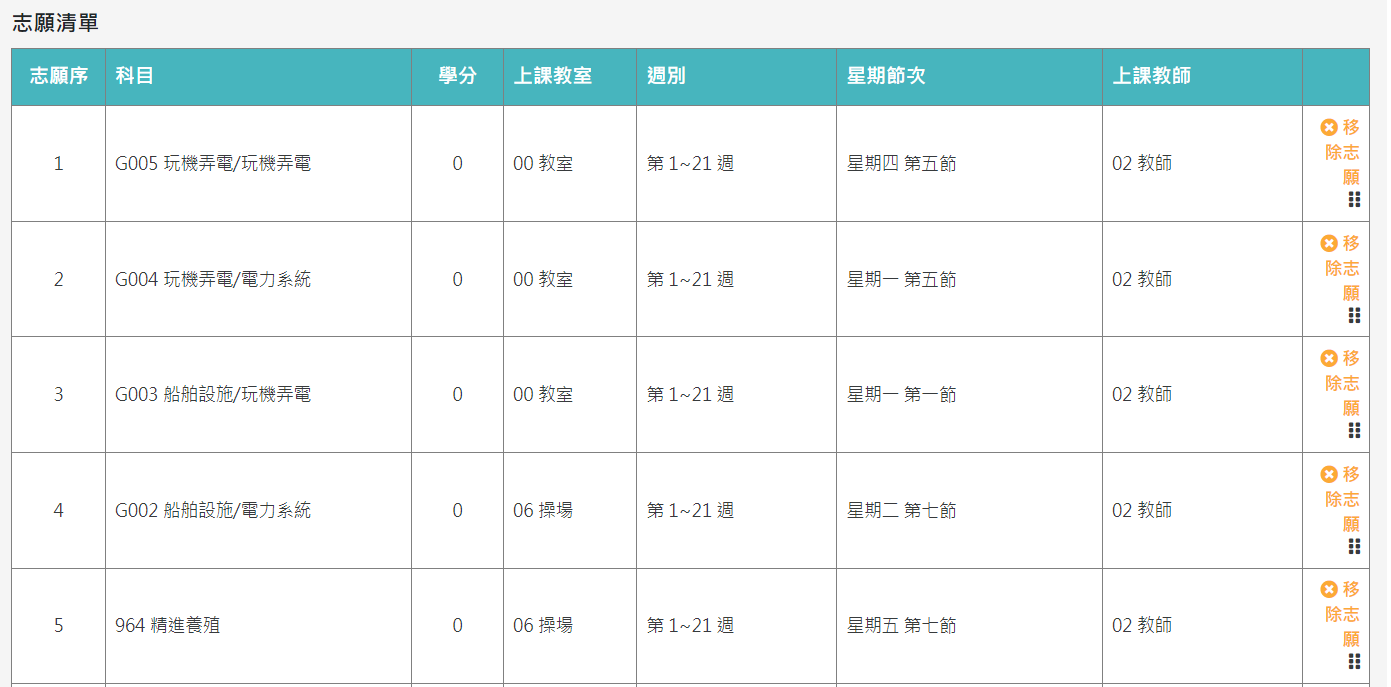 《多元選修暨適性分組》
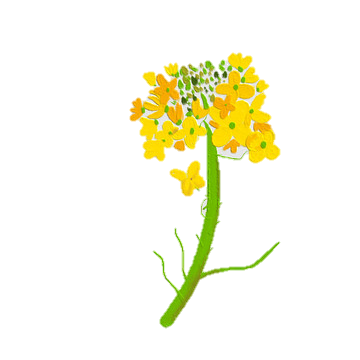 112學年度第二學期《多元選修暨適性分組》課程列表
112學年度第二學期《多元選修暨適性分組》課程列表
112學年度第二學期《多元選修暨適性分組》課程列表
112學年度第二學期《多元選修暨適性分組》課程列表
112學年度第二學期《多元選修暨適性分組》課程列表
《彈性學習課程列表》
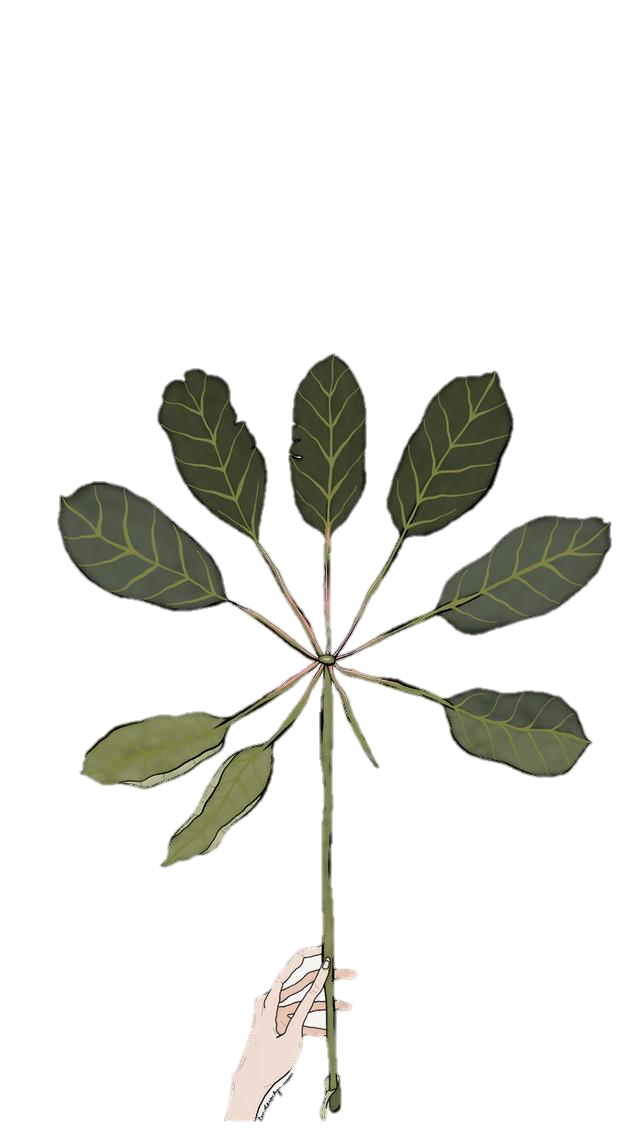 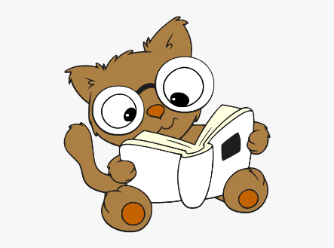 112學年度第二學期 – 高二彈性課程列表
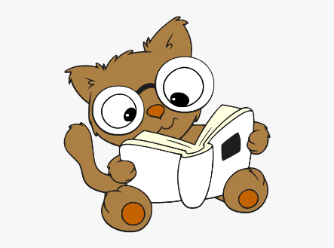 112學年度第二學期 – 高二彈性課程列表
高二彈性微課程列表(不授予學分)
船舶設施/電力系統、玩機弄電/電力系統、船舶設施/玩機弄電
選課系統簡稱
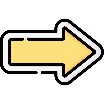 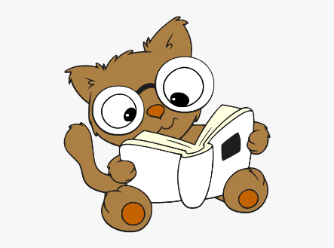 112學年度第二學期 – 高三彈性課程列表
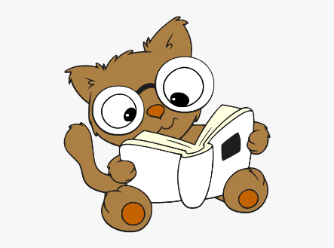 112學年度第二學期 – 高三彈性課程列表
112學年度第二學期 – 高二彈性微課程列表(不授予學分)
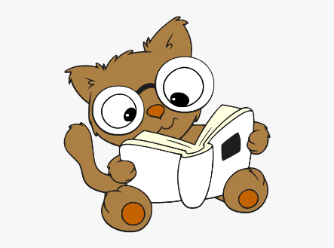 現金流/財務管理、現金流/動力系統、現金流/數學增廣教學
船舶設施/財務管理、船舶設施/動力系統、船舶設施/數學增廣教學
數學桌遊/財務管理、數學桌遊/動力系統、數學桌遊/數學增廣教學
選課系統簡稱
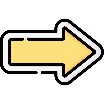 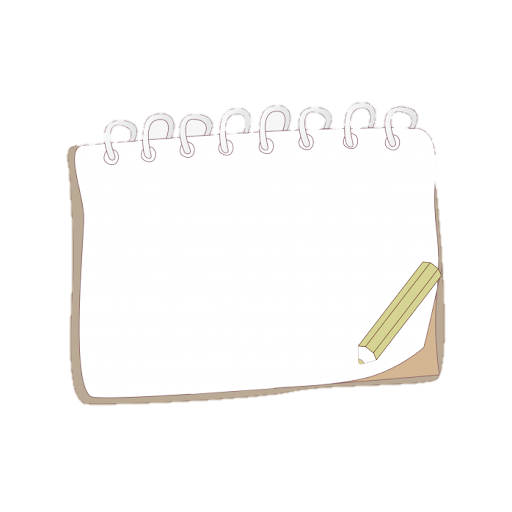 自主學習專區
自主學習≠自修課
一、認識自主學習：
「自主學習」不等於「自修課」，而是同學針對自己有興趣、想探索理解的事物主動進行學習規劃，並藉由這節課的時間執行規劃的項目，達成預定目標，讓同學成為自發主動的學習者。
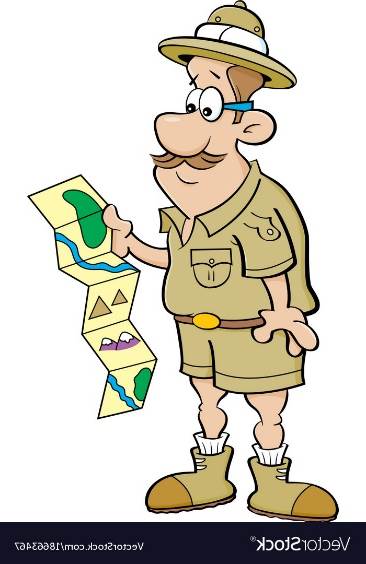 自主學習專區
二、自主學習實施：
同學在彈性學習時間裡，可選擇參加「彈性課程」或「自主學習」，選擇自主學習之學生，須針對自己的興趣或想深入探討的事項，規劃整學期的學習計畫，申請時也請提出希望請哪一科別的老師指導，由教務處媒合。待「課諮教師」審核計畫通過後便可開始執行。並將執行過程與結果，於期末產出成果報告。
自主學習專區
三、自主學習地點：

採校內定點方式進行，若需相關設備、資源，須事先提出申請。
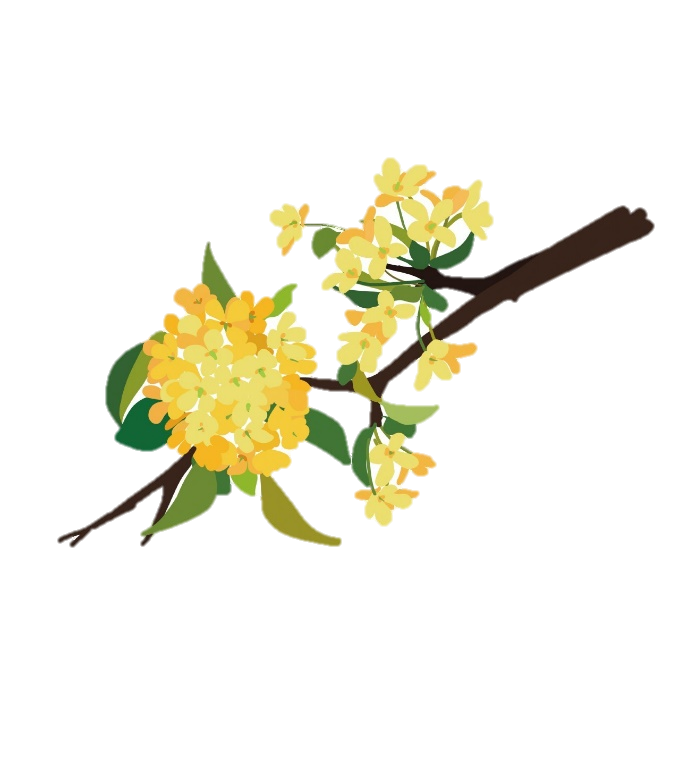 自主學習專區
四、申請期程：
10/20               起直接至教學組提出申請
10/20-25        繳交自主學習計畫書
10/30-11/03  退件計劃書補交期間
11/10               公告自主學習學生名單
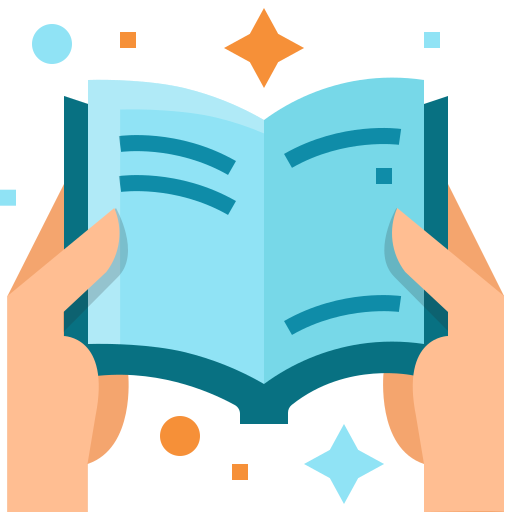 【選課期程】
10/20~10/25：線上選課
10/30~11/03：選課公告與加退選
11/10：公告選課結果
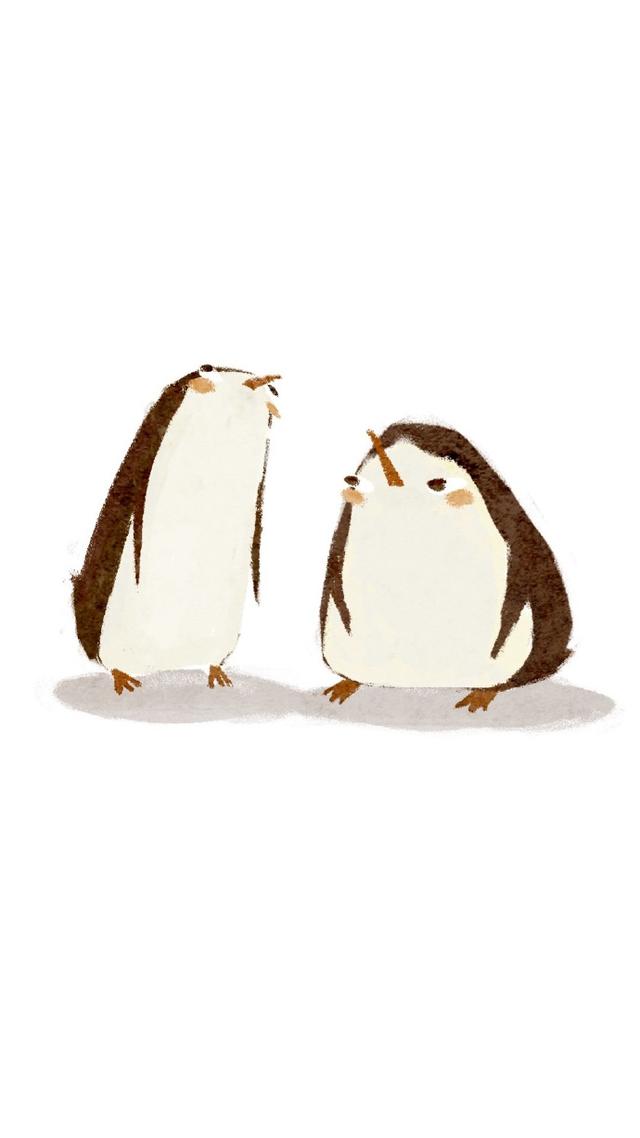 期待下學期相見See you next semester
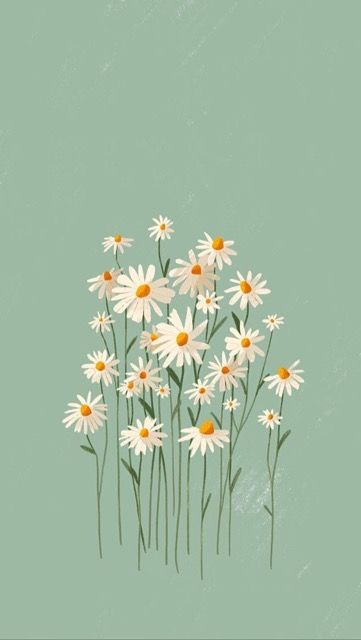 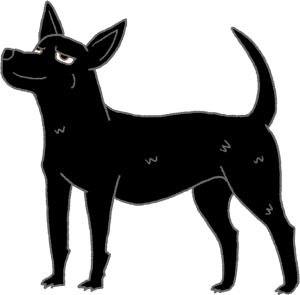